ANÁLISIS COMPARATIVO ESCENARIO DE RIESGO

(PRONÓSTICO DE PRECIPITACIONES 29/03/2017 (12:00 HORAS)
Mapa de exposición alta y muy alta por movimientos en masa
Según el Pronóstico de Lluvias
Mapa de exposición alta y muy alta por inundación Según el Pronóstico de Lluvias
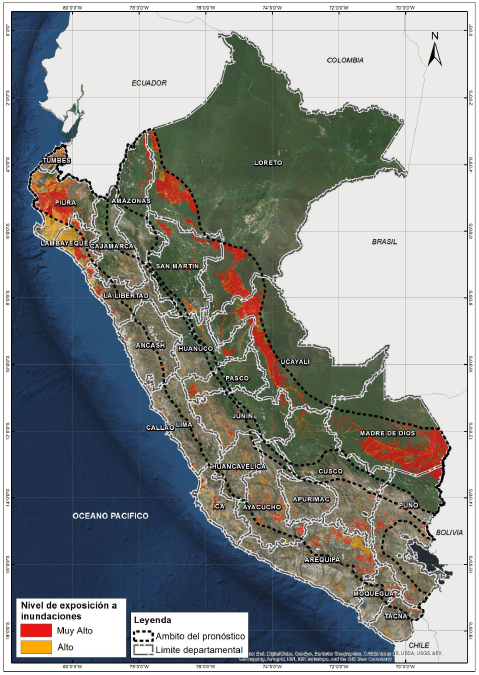 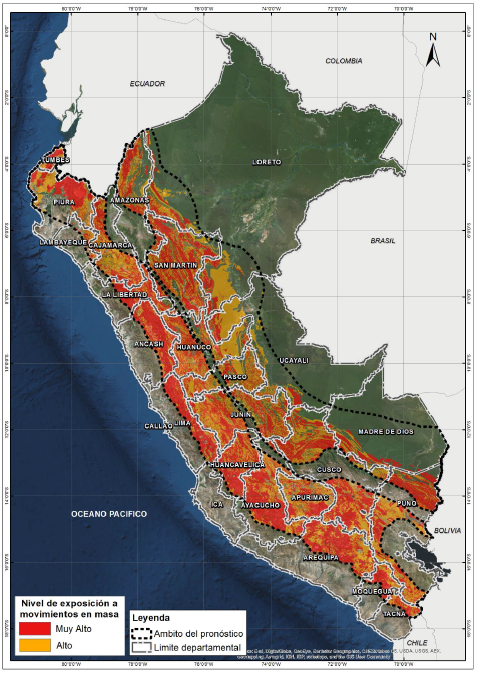 incluir reportes de emergencias registradas en COEN/RED/compartido
MTC, ANA, INDECI, SECTORES
TUMBES
ZARUMILLA Y CONTRALMIRANTE VILLAR
Estación El Tigre  - ANA
PRECIPITACION INTENSA
29/03/2017
MTC
Interrupción de Vía
Tramo Piura-Tumbes
Sector: Cura-Mori
28/03/2017
PUNO
PRECIPITACION INTENSA
29/03/2017
LIMA
CAJATAMBO Y CANTA
PRECIPITACIONES
29/03/2017
1184 Distritos
DISTRITOS EXPUESTOS A MOVIMIENTOS EN MASA
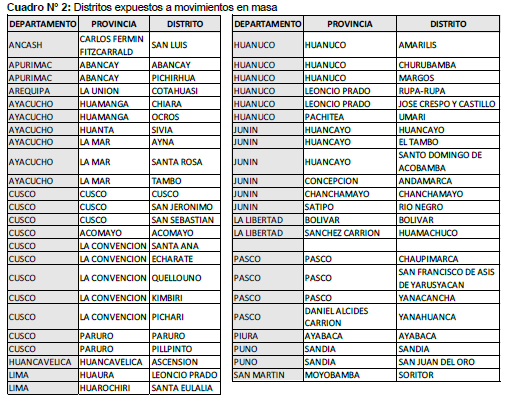 589 Distritos
DISTRITOS EXPUESTOS POR INUNDACIÓN
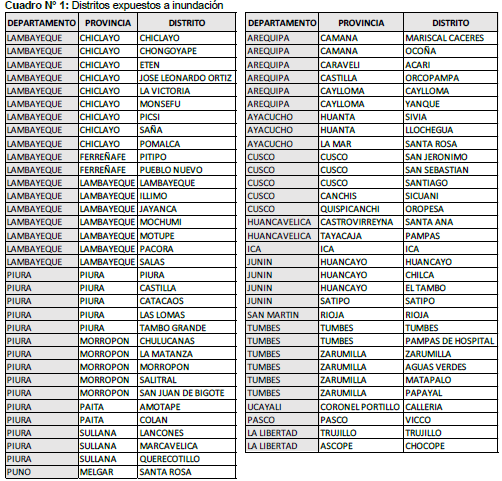 Elementos expuestos en Área de inundación
Rio Chira
Estos mapas se cambian conforme los escenarios, solo nivel 4.
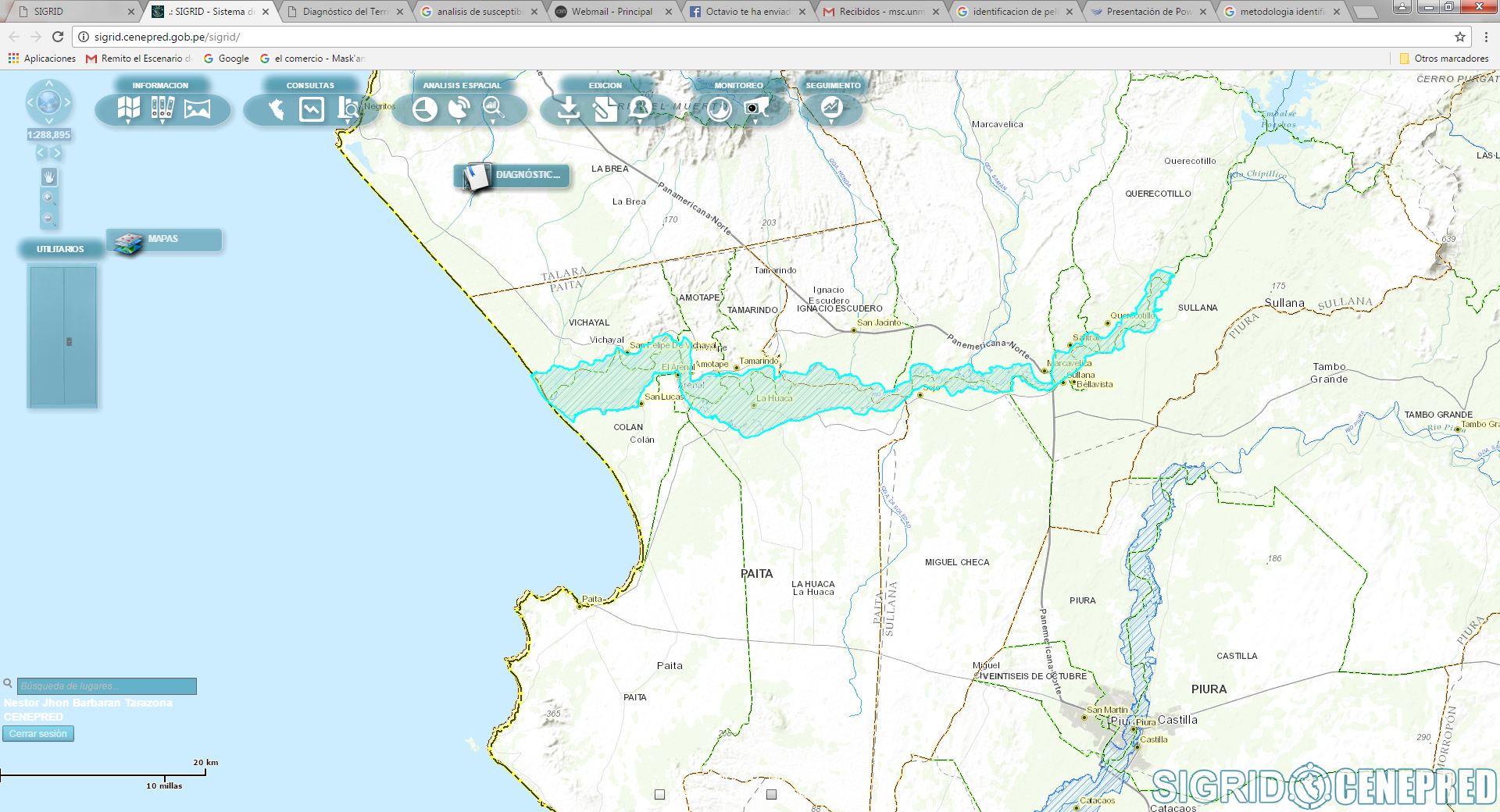 20,000 ha. aprox.
Población: 10,184
Viviendas: 2,543
Establecimientos de Salud: 5
Instituciones educativas: 24
Elementos expuestos en Área de inundación
Rio Tumbes
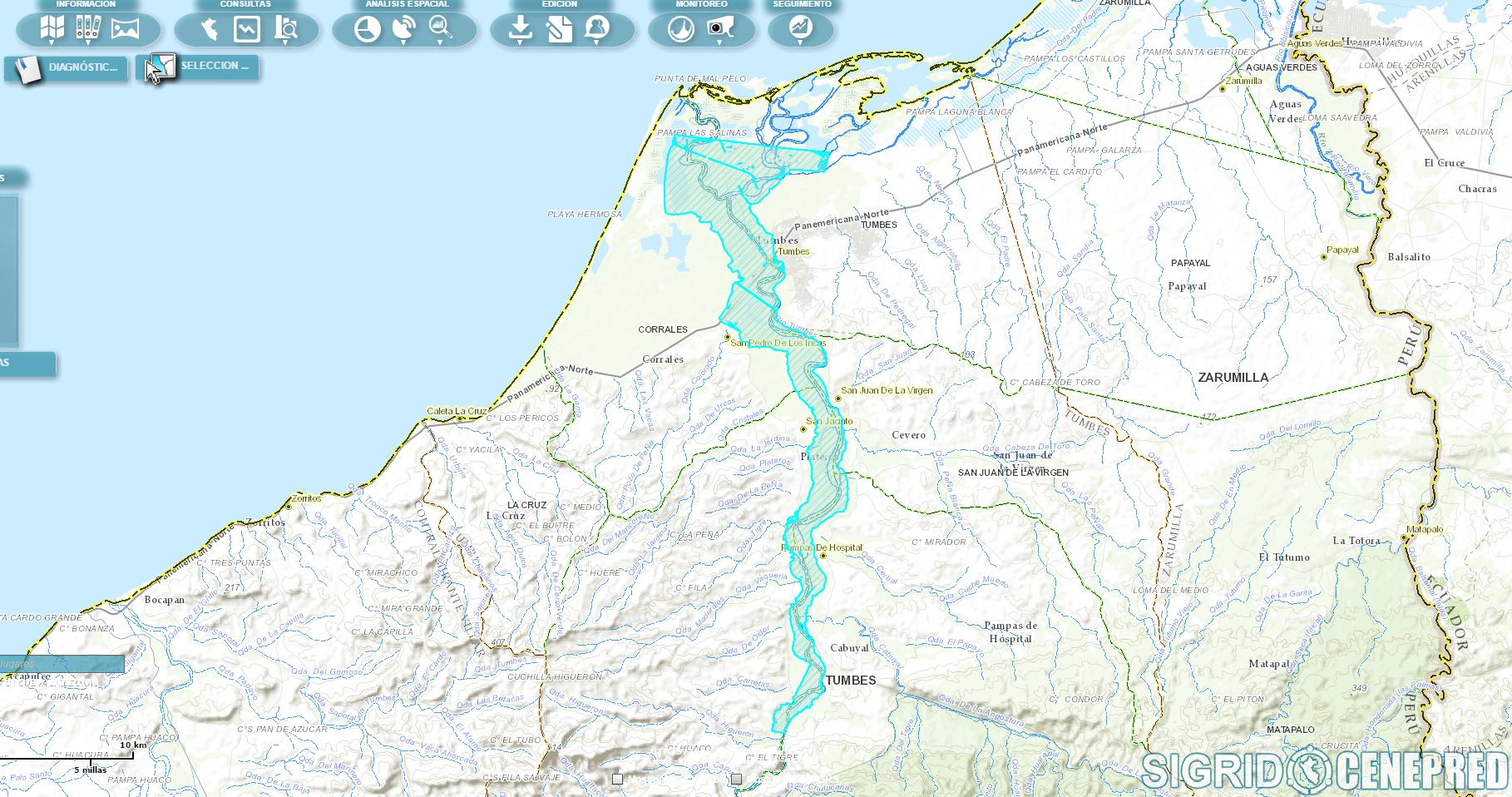 Area: 5,346 Has. 
Población: 10,638
Viviendas: 2,684
Instituciones educativas: 39
Elementos expuestos en Área de inundación
Rio Piura
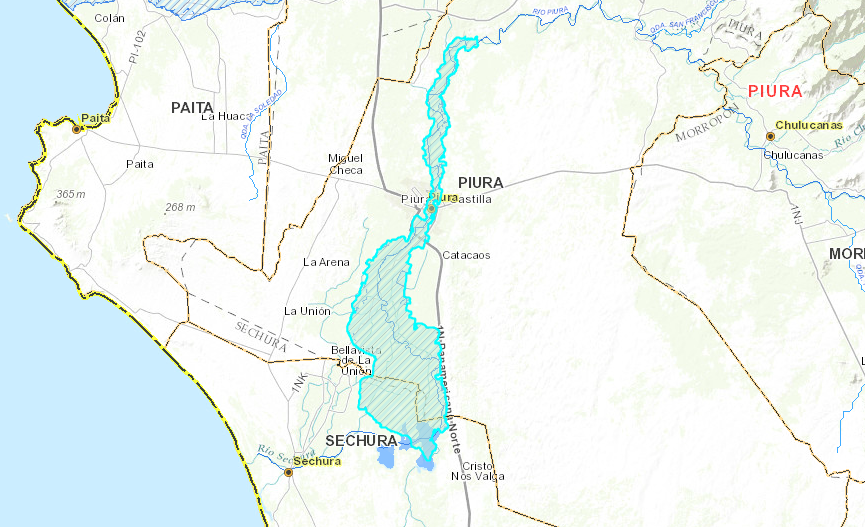 Área: 36,133 Has
Población: 163,788
Viviendas: 37,365
Establecimientos de Salud: 23 
Instituciones educativas: 289
Elementos expuestos en Área de inundación
Rio Jequetepeque
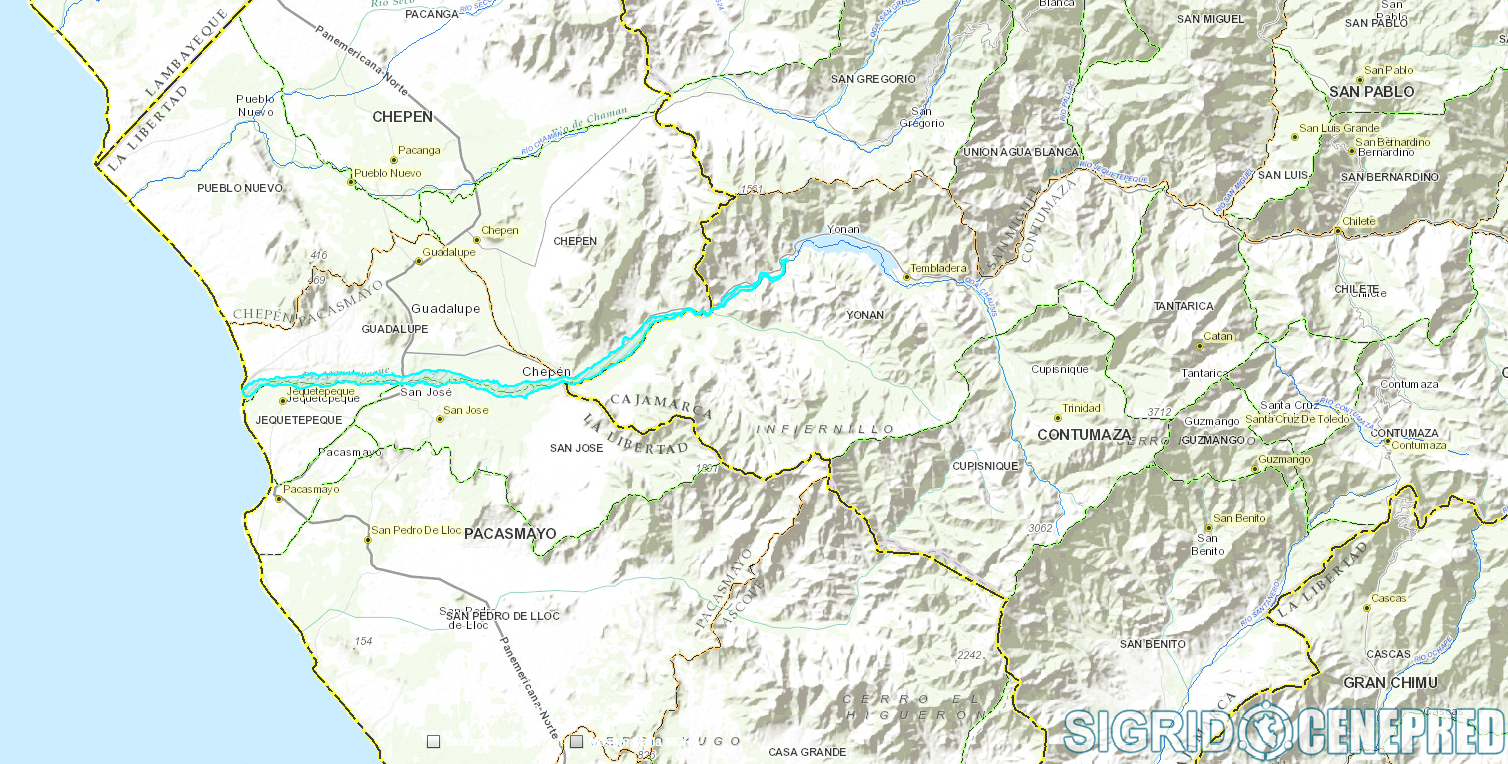 Área: 2,560 Has
Población: 387
Viviendas: 130
Consultas:
soporte-sigrid@cenepred.gob.pe